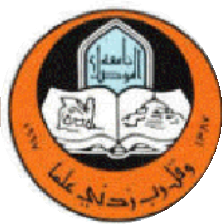 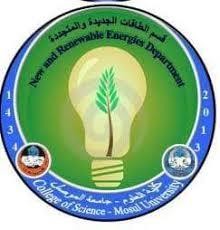 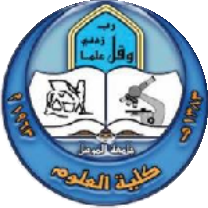 Mosul University
College of science Energy Department
New & renewable
Circuit	Analysis
New & renewable Energy Department 2nd class
Lecturer
Dr. Ibtisam Yahya Abdullah
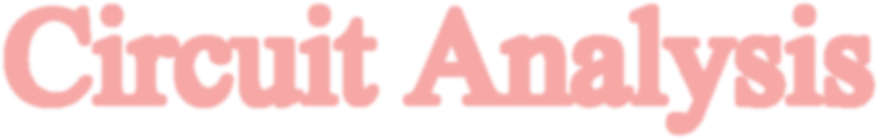 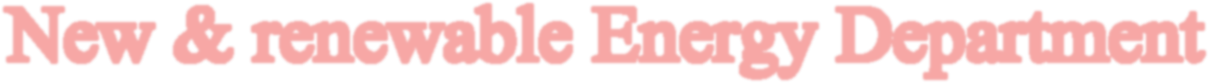 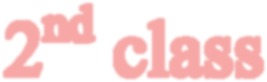 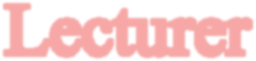 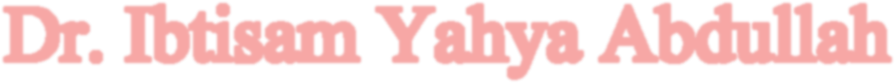 2024-2025
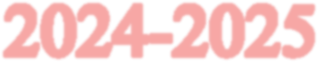 1
b. Determine I.
c. Find R1 and R3.
Solutions:
Kirchhoff’s voltage law (clockwise direction):

−𝐸 + 𝑉3 + 𝑉2 + 𝑉3 = 0
or
𝐸 = 𝑉3 + 𝑉2 + 𝑉3
and
𝑉2 = 𝐸 − 𝑉1 − 𝑉3 = 54V − 18V − 15V = 21V
𝐼 =
𝑅	=
𝑉2 = 21𝑉 = 3𝐴
𝑅2	7Ω
𝑉1 = 18𝑉 = 6Ω
1
𝐼	3𝐴
𝑉3 = 15𝑉 = 5Ω
𝐼	3𝐴
d. 𝑅	=
3
Interchanging Series Elements
The elements of a series circuit can be interchanged without affecting the total resistance, current, or power to each element. For instance, the network of Fig.15 can be redrawn as shown in Fig. 16 without affecting I or V2. The total resistance RT  is 35Ω in both cases, and I =70 V/35Ω=2 A. The voltage V2  =IR2  = (2A)(5Ω)=10 V for both configurations
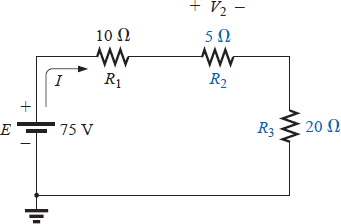 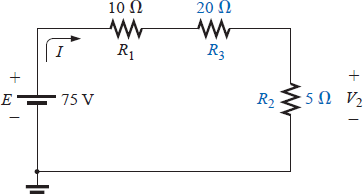 Figure 16 Circuit of Fig. 15 with R2 and R3 interchanged.
Figure 15 Series dc circuit with elements to be interchanged.
2
Voltage Divider Rule
In a series circuit, the voltage across the resistive elements will divide as the magnitude of the resistance levels.
For example, the voltages across the resistive elements of Fig. 17 are provided. The largest resistor of 6Ω captures the bulk of the applied voltage, while the smallest resistor R3 has the least. Note in addition that, since the resistance level of R1 is 6 times that of R3, the voltage across R1 is 6 times that of R3. The fact that the resistance level of R2 is 3 times that of R1 results in three times the voltage across R2. Finally, since R1 is twice R2, the voltage across R1 is twice that of R2. In general, therefore, the voltage across series resistors will have the same ratio as their resistance levels.
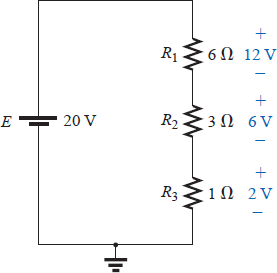 Figure 16 Revealing how the voltage will divide across series resistive elements.
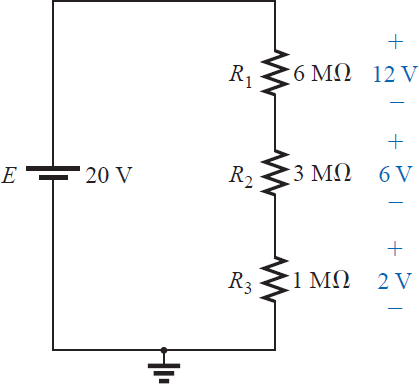 It is particularly interesting to note that, if the resistance levels of all the resistors of Fig. 17 are increased by the same amount, as shown in Fig. 18, the voltage levels will all remain the same. In other words, even though the resistance levels were increased by a factor of 1 million, the voltage ratios remain the same. Clearly, therefore, it is the ratio of resistor values that counts when  it  comes  to  voltage  division  and  not  the  relative magnitude of all the resistors. The current level of the network will be severely affected by the change in resistance level from Fig. 17 to Fig. 18, but the voltage levels will remain the same.
Figure 17 The ratio of the resistive values determines the voltage division of a series dc circuit
3
Based on the above, a first glance at the series network of Fig. 19 should suggest that the major part of the applied voltage will appear across the 1M Ω resistor and very little across the 100- Ω resistor. In fact, 1 M Ω = (1000)1 k Ω (10,000)100 Ω, revealing that V1 = 1000V2 = 10,000V3.
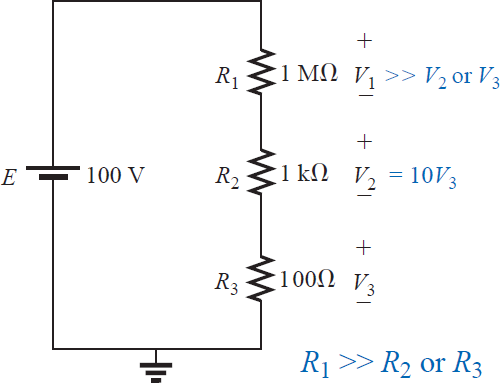 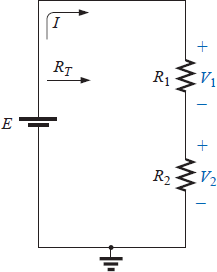 Figure 20 Developing the voltage divider rule.
Figure 18 The largest of the series resistive elements will capture the major share of the applied voltage.
Solving for the current and then the three voltage levels will result in
100𝑉
= 1.001,100Ω ≅ 99.89𝜇𝐴
𝐸
𝐼 = 𝑅
𝑇
and
V1 = IR1 = (99.89 mA)(1 MΩ) = 99.89 V
V2 = IR2 = (99.89 mA)(1 kΩ) = 99.89 mV = 0.09989 V V3 = IR3 = (99.89 mA)(100 Ω) = 9.989 mV = 0.009989 V
clearly substantiating the above conclusions. For the future, therefore, use this approach to estimate the share of the input voltage across series elements to act as a check against the actual calculations or to simply obtain an estimate with a minimum of effort.
In the above discussion the current was determined before the voltages of the network were determined. There is, however, a method referred to as the voltage divider rule (VDR) that permits determining the voltage levels without first finding the current. The rule can be derived by analyzing the network of Fig. 20.
4
RT = R1 + R2
𝐸
𝑅𝑇
and
𝐼 =
Applying Ohm’s law:
𝐸
𝑉1 = 𝐼𝑅1 = 𝑅	𝑅1
𝑇
𝐸
with	𝑉  = 𝐼𝑅	=	𝑅
2	2
2
𝑅𝑇
Note that the format for V1 and V2 is
𝑅 𝐸
𝑥
𝑅𝑇
𝑉 =
(voltage divider rule)
𝑥
where Vx is the voltage across Rx, E is the impressed voltage across the series elements, and RT is the total resistance of the series circuit.
In words, the voltage divider rule states that the voltage across a resistor in a series circuit is equal to the value of that resistor times the total impressed voltage across the series elements divided by the total resistance of the series elements.

EXAMPLE 7 Determine the voltage V1 for the network of Fig. 21.
Solution:
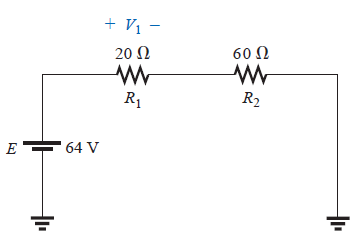 𝑅1𝐸 =  𝑅1𝐸   = 20 Ω ×64𝑉 = 16𝑉
𝑉 =
𝑥
𝑅𝑇	𝑅1+ 𝑅2	20Ω+60Ω
Figure 19 Example 7
Parallel Elements
Two elements, branches, or networks are in parallel if they have two points in common.
In Fig.22, for example, elements 1 and 2 have terminals a and b in common; they are therefore in parallel.
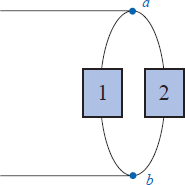 Figure 20 Parallel elements.
5